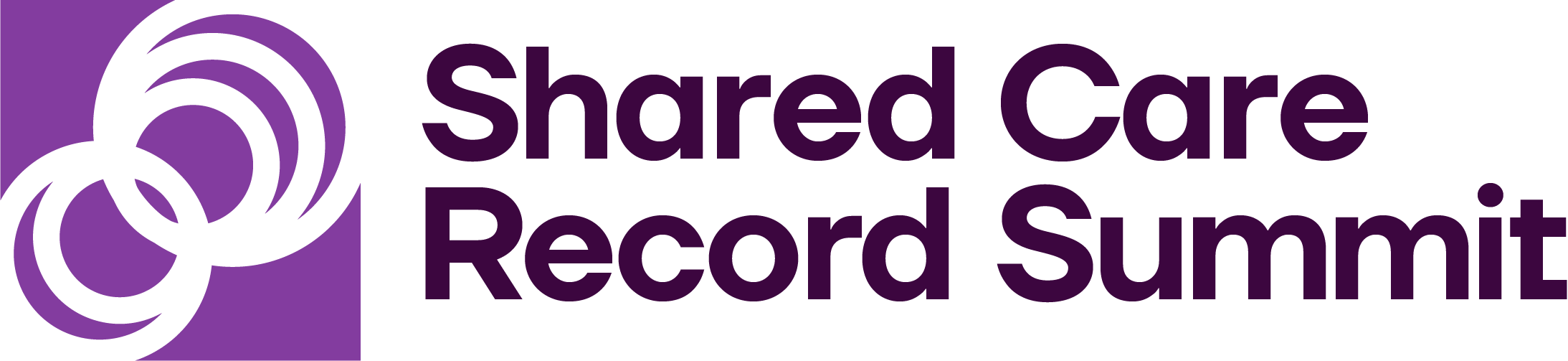 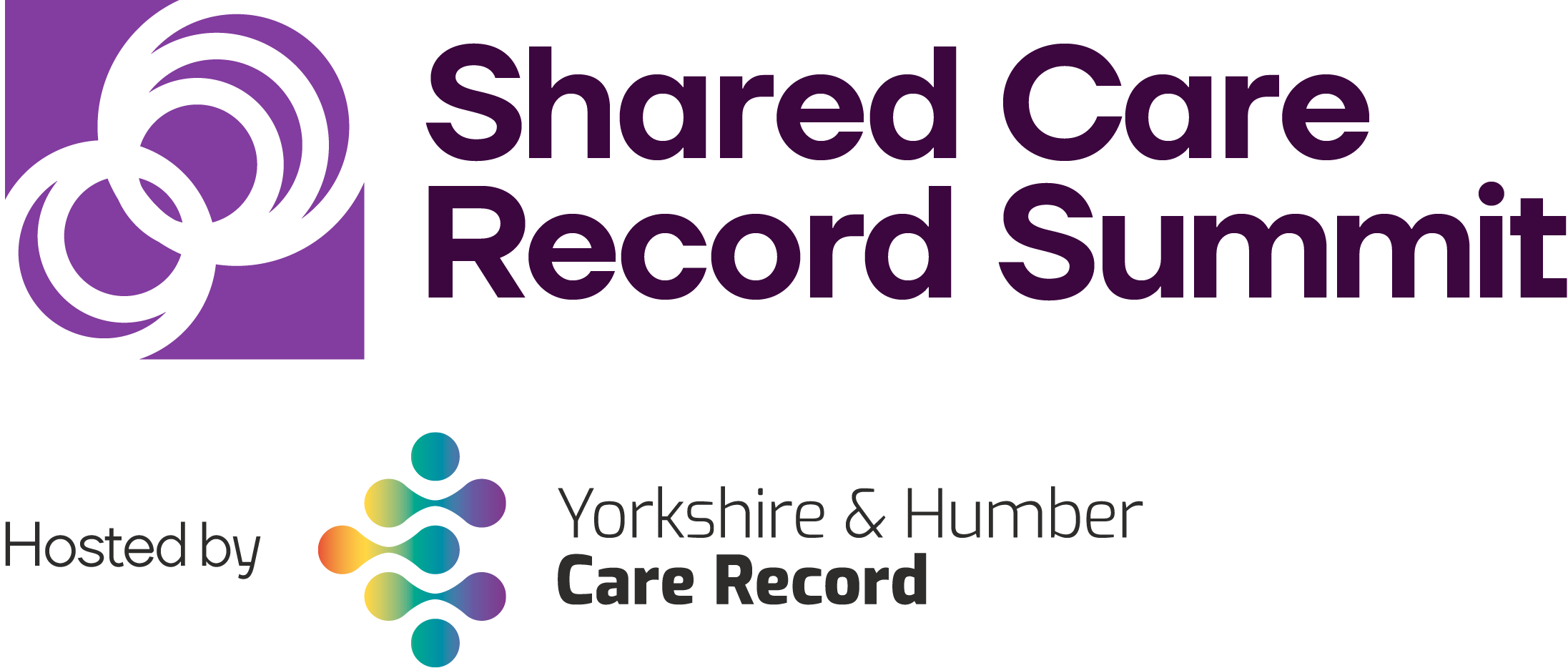 20th – 21st March 2023, The Queens Hotel, Leeds
Outcomes and actions for…
“Seeing the Wood for the Trees”Clinical Issues Workshop
Workshop Leads:
Dr Ian Lawrence
CCIO Derbyshire Community Health Services FT
Ian.lawrence@nhs.net
Dr James Reed
CCIO Birmingham & Solihull Mental Health FT
jamesreed@nhs.net
In summary:
Exploration of the barriers to the use of Shared Care records experienced by clinicians.
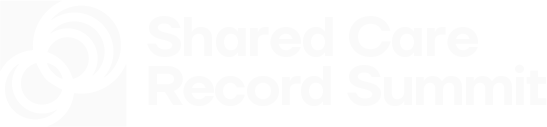 Goals:
Please list the top goals to take forward from your workshop

1. Ensure that user focused design is central and ongoing

2. Lobby for suppliers to work together to create universal conventions for organising & presenting clinical information.
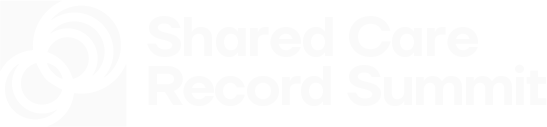